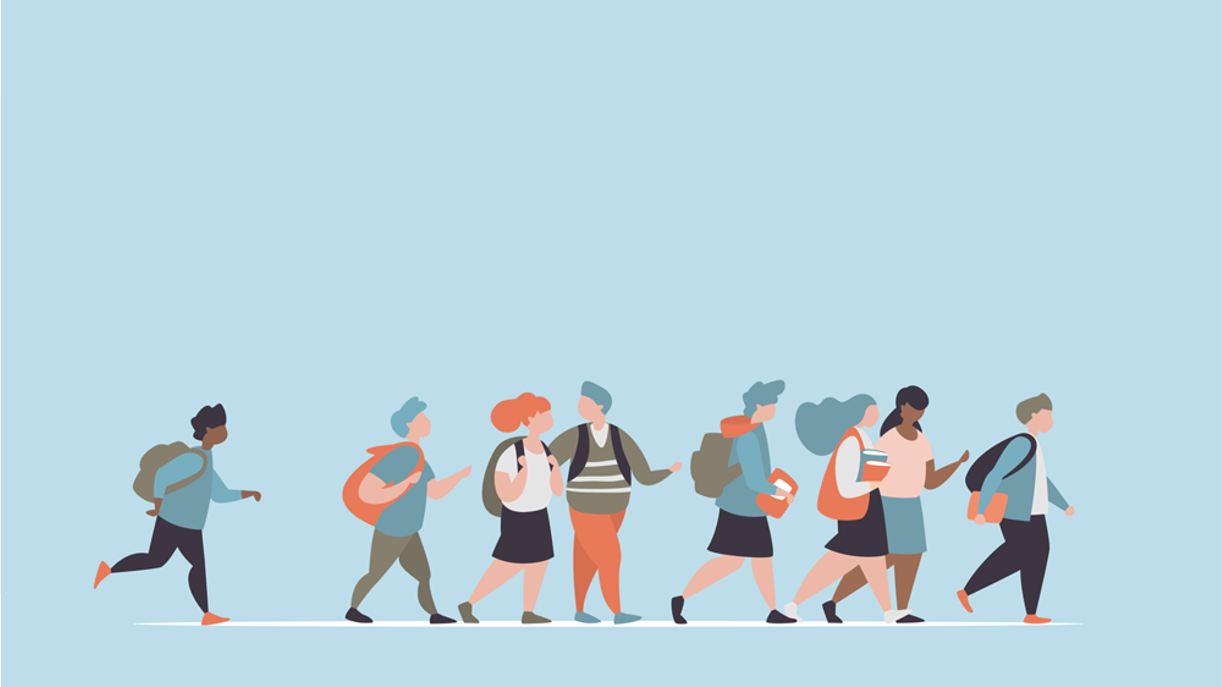 R·九年级全一册
Unit 3  Could you please tell me where   
the restrooms are?
第二课时
Second 

s
t
r
e
e
t
Bank
F
i
r
s
t  

s
t
r
e
e
t
Library
Could you tell me how I can get to the hotel?
Bridge                    s t r e e t
Bookstore
Hospital
Go along Center Street and then turn right on First Street.
Then you will see the hotel on your left.
Post office
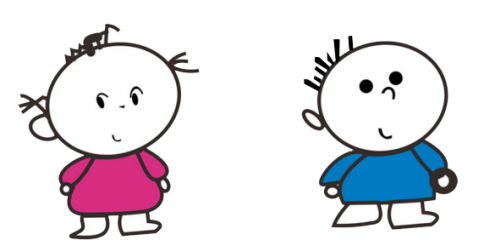 Center                    s t r e e t
Restaurant
Park
Hotel
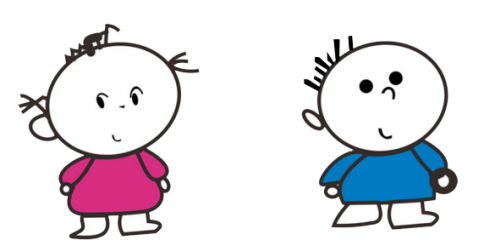 Second 

s
t
r
e
e
t
Bank
F
i
r
s
t  

s
t
r
e
e
t
Library
Bridge                    s t r e e t
Could you tell me how I can get to the post office?
Bookstore
Hospital
Post office
Go along Second Street and then turn left on Center Street.
Then you will see the post office on your left.
Center                    s t r e e t
Restaurant
Park
Hotel
Language points
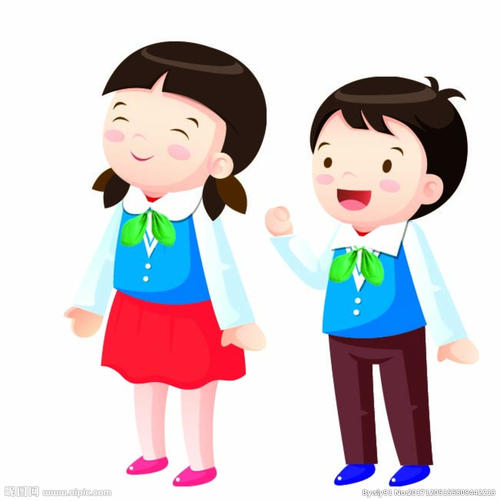 Where can I buy some medicine?
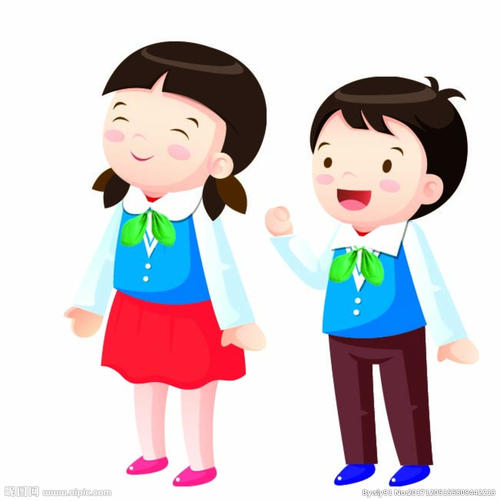 Could you tell me where I can buy some medicine?
When does the band start playing this evening?
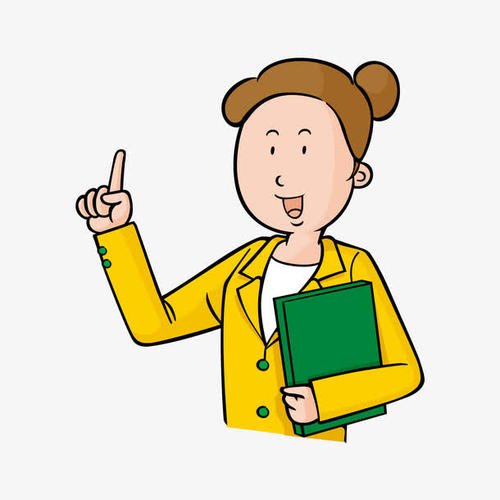 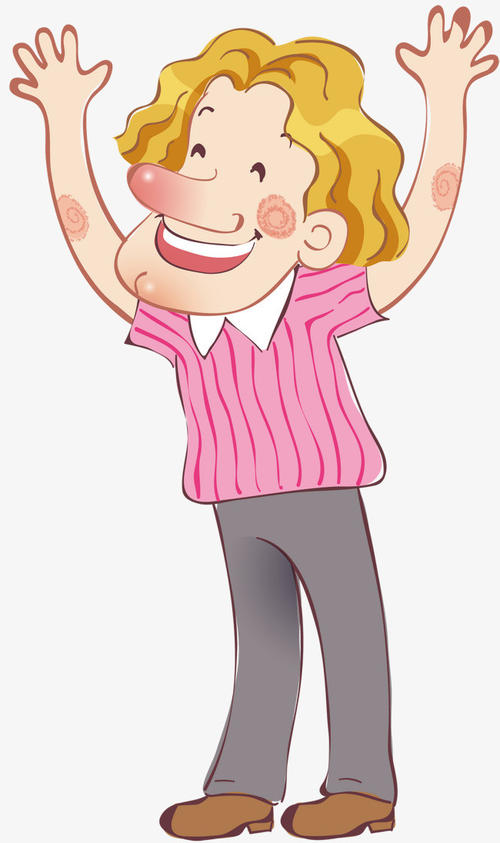 Could you tell us when the band starts playing this evening?
Where should we go next?
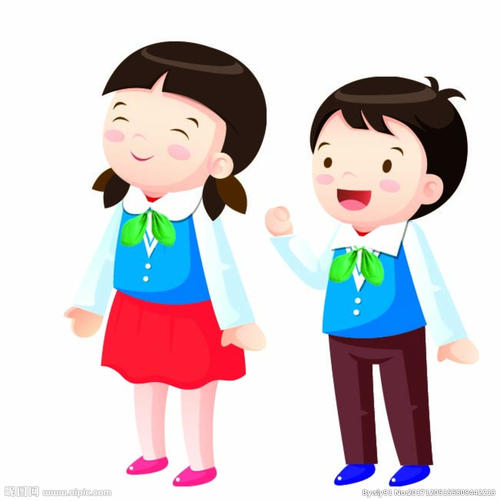 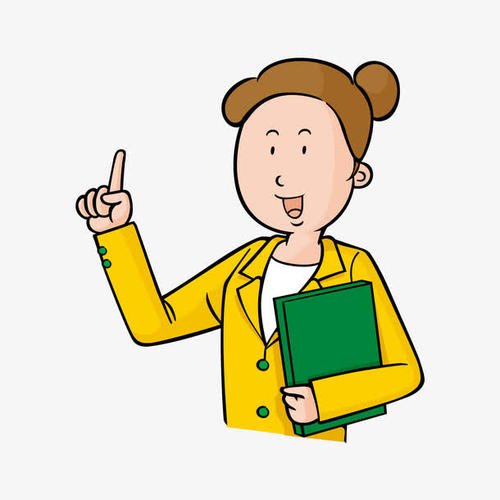 I wonder where we should go next.
When did he leave for Japan? Could you tell me?
陈述语序
Could you tell me when he left for Japan?
由wh-引导的宾语从句。连接词常见的有who, what, when, where, why, how 等。 从句用一般陈述语序。
宾语从句三要素：
连接词   that（陈述句）
               if/whether（一般疑问句）
               who; whom; whose; which; what 
               when; where; why; how(特殊疑问句)
时态  主句为一般现在时，
                  从句可以是任何时态
          主句为一般过去时，
                  从句进行相应的过去变化
          客观真理，自然现象等不变
语序  陈述语序
宾语从句
Let's talk
Where do you need to make polite requests?
In a foreign country.
In public places like a bank, a post office, a library, a shopping mall, etc.
At school.
At home, especially when speaking to your elders.
Sorry. I can’t help you.
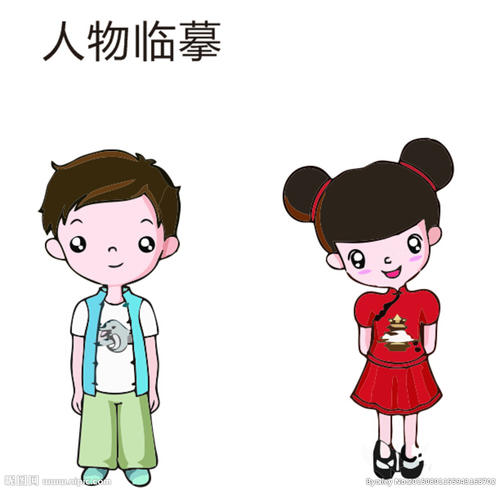 Hi! Where is the Chinatown?
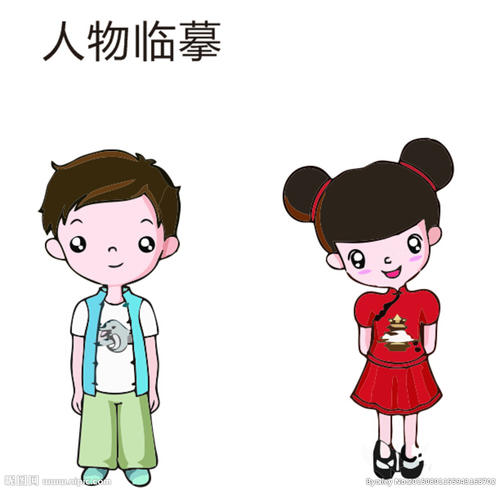 Sure. Take No. 2 Bus and you will get there.
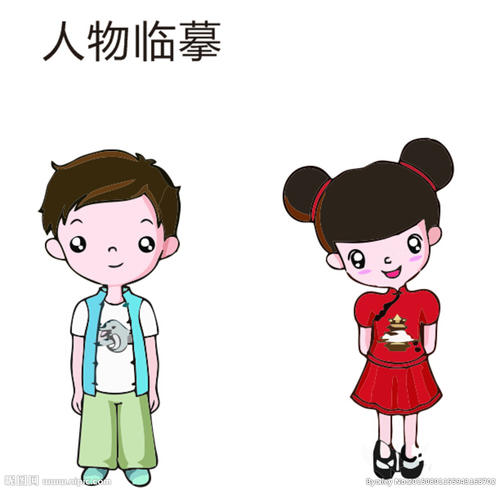 Excuse me. Could you please tell me where the Chinatown is?
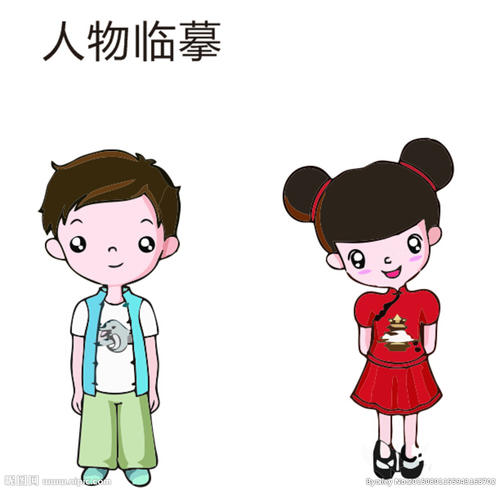 Practice
1. 你能告诉我们今晚乐队什么时候开始演奏吗？
    Can you tell us _____ ___ _____ _____ playing this evening?
2. 我想知道接下来我们该去哪儿。
    I _______ where we _______ _____ _____.
when  the  band  starts
should      go     next
wonder
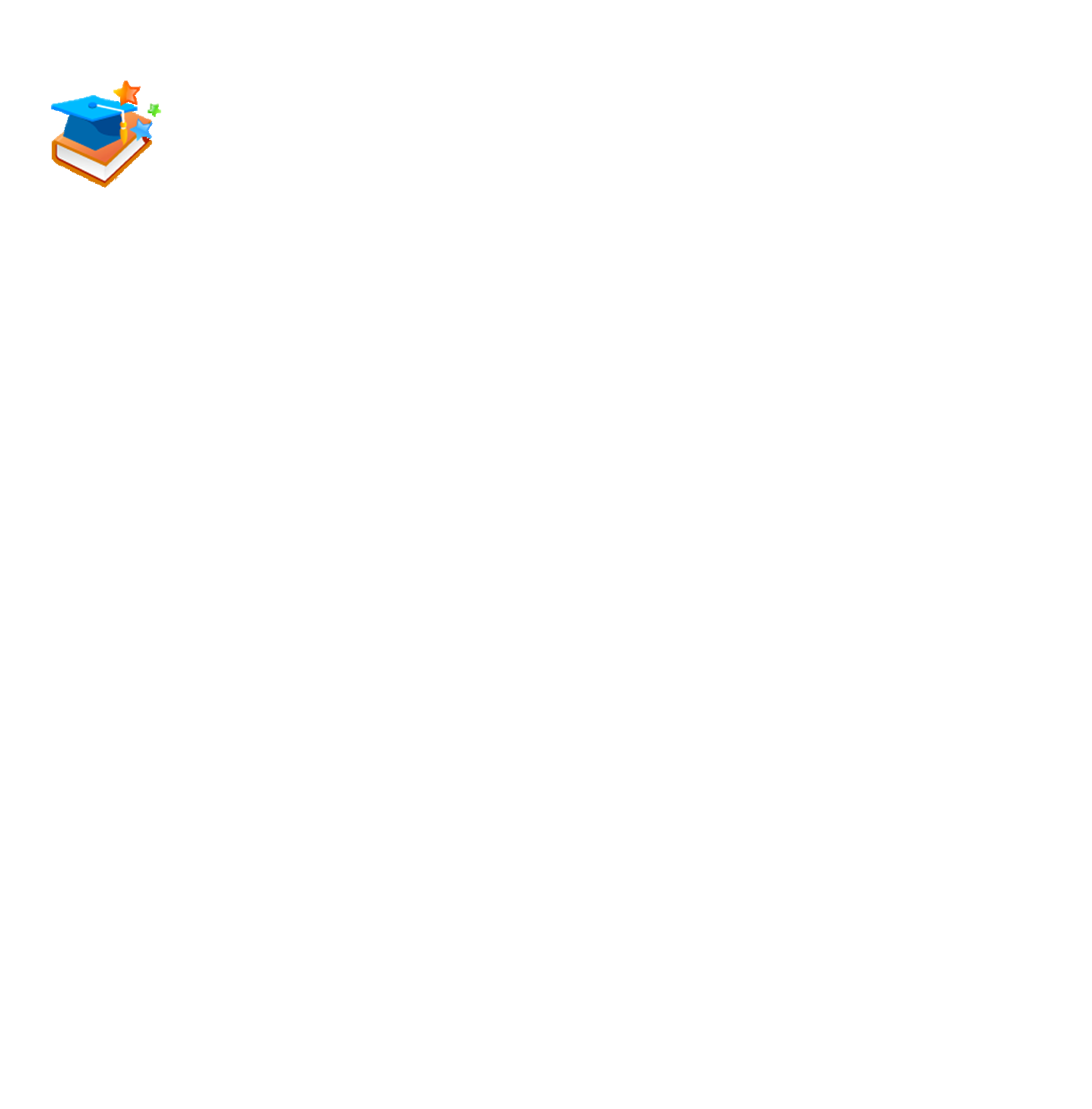 3. Where is the Sunshine Park? Do you know...? (合为一句)
    Do you know______ the Sunshine Park ___ ? 
4. Is there a supermarket around here? Could you please tell   
    me...? (合并为一句)
    _________________________________________________
where
is
Could you please tell me if there is a supermarket  
around here?
Summary
How to be polite? 
Could you please tell me …?
Excuse me, do you know…?
I wonder ...
Could you tell us …? Pardon me, do you know…?
I’d like to know…
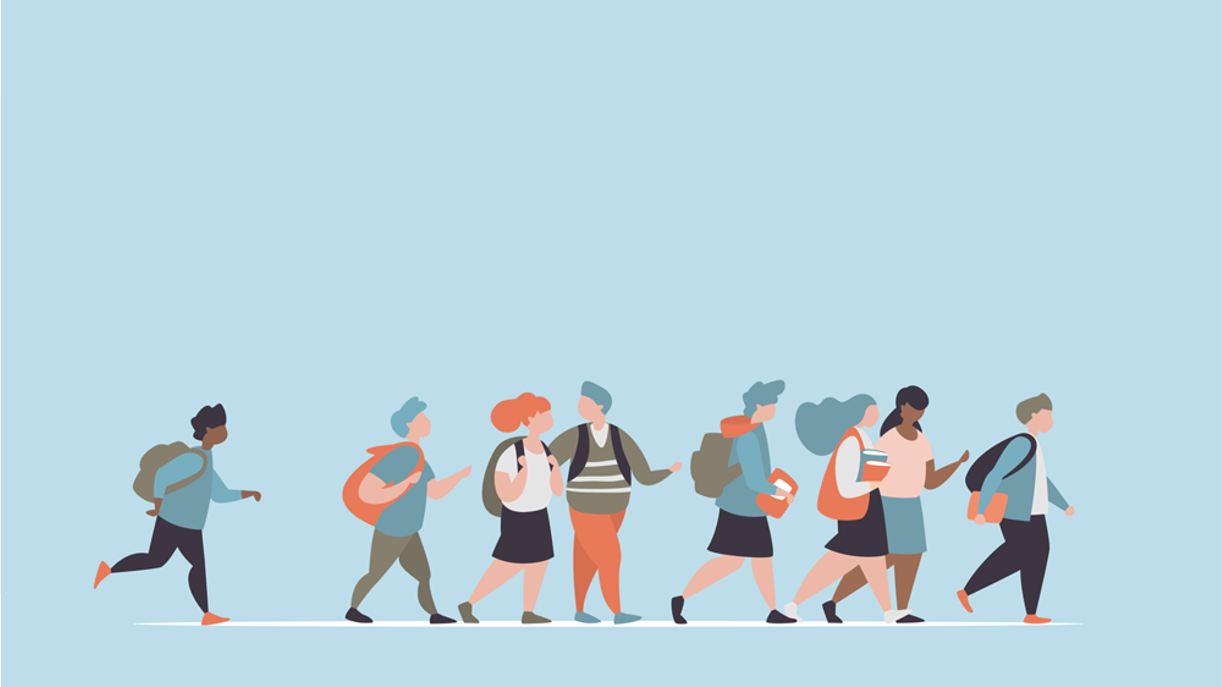 THANKS